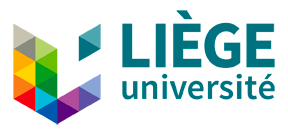 My experience as an ERC applicant/grantee
Prof. Dr. Pieter Van Cleynenbreugel
ERC Starting Grantee, 2020 Call
EUDAIMONIA (2021-2026)
1
[Speaker Notes: Bundle N° 2]
About me
Law studies at KU Leuven, research master (2004-2009)
+ postgraduate degree (LL.M.) as BAEF and Fulbright Fellow, Harvard University (2010)
Aspirant FWO-Vlaanderen (2010-2013), KU Leuven
PhD in law defended on 3 September 2013
1 September 2013: appointment as full-time assistant professor (universitair docent), Leiden University, NL
Grant submission culture
First time I started thinking about applying for an ERC grant, but…
1 January 2016: appointment as full-time ‘chargé de cours’ (Fl. equivalent: ZAP-hoofddocent), Université de Liège (probationary period)
New responsibilities etc. (ERC “mis au frigo”)
However, ERC funding always in the back of my mind…
Funding “practice”: FNRS-PDR, ARC…
1 October 2018: tenured chargé de cours
Why still want an ERC?
2
Towards an ERC project
Why an ERC? 
Scientific curiosity
Feeling that some questions had been ignored or downplayed in the field
Wanting to broaden existing debates in my field

Establish a research team that works on path-breaking issues
Go beyond the usual type of research in legal studies
3
Towards an ERC project
Finding your idea:
Wanted to apply to 2019 call, but did not feel ready
Last StG shot: 2020 call (first try, why not, always possibility to move on to CoG)
Importance of self-reflection – which project would make me the perfect PI to do this? 
Follow your passion, but do anticipate what may ‘stick’
New topic on which I had not published anything but had been interested in for a long time
Follow-up of my doctoral research: comparison between EU rules and interdisciplinary take
Get to know your panel! SH2: more than just lawyers
4
The ERC project
Deciding on the idea:
Peace of mind necessary: visiting fellowship, University of Bournemouth (June 2019)
Second option chosen
First draft B1 and B2 written in one month, building upon PhD research and publications
Comments, self-criticism
Summer 2019
Redrafting, over and over – fine-tuning – comments
B1: really selling yourself and the project
Remaining doubts
WP1 relatively low risk; comparing rules in different sectors, but to an extent never done before
High risk related to use of new methodology, new research method
Fall 2019
submission in between teaching 2 courses and managing other projects
15 October 2019: submission (finally – and with no expectations?)
5
The ERC project
April 2020: First round passed => happiness, maybe I have a shot, preparation interview?
Covid-19: no interview organised for ERC StG call…

22 July 2020 – mail – good news, but also important formalities to accomplish
What to do now + need to reorganise time and professional future: starting date postponed until 1 September 2021
6
Aftermath
Importance of international mobility and publications
not to be overstated though if project is ground-breaking

Network – most of the reviewers knew me

A dose of luck
7
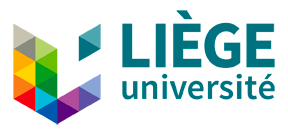 Good luck!

pieter.vancleynenbreugel@uliege.be
8